Concevoir et planifier un Atelier
1 / 20
RÈGLES DE FONCTIONNEMENT PENDANT LA FORMATION
ENGAGEMENT
S’engager activement dans toutes les activités et discussions
RESPECT
Se respecter soi-même et respecter les autres. 
Etre attentif aux feedbacks des autres
COMMUNICATION POSITIVE
Ecouter les autres et éviter les jugements de valeurs. 
Participer et prendre la parole.
PROFESSIONNALISME
Avoir le souci d’efficacité et de résultat
Respecter le planning et les règles du travail en groupe.
En restant ouvert pour apprendre les uns des autres 
En prenant en compte les besoins de chacun (e )
Dans un climat convivial
APPRENTISSAGE
2 / 20
OBJECTIFS D’APPRENTISSAGE
À la suite de la formation, les participants seront en mesure de :
Rappeler les concepts clés liés à l’apprentissage
Analyser le besoin de formation et déterminer les objectifs de formation
Identifier les contenus et les stratégies pédagogiques appropriées
Planifier la session de formation
Développer les supports
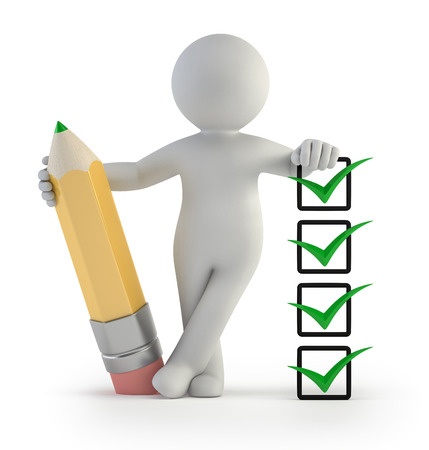 3 / 20
[Speaker Notes: Présentez les objectifs d’apprentissage.]
ACTIVITE 1 : EXPLORATION
Consignes :
Compléter l’activité en binôme
Identifier les concepts nouveaux
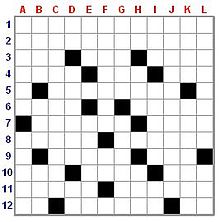 4 / 20
QUEL EST MON ROLE COMME FORMATEUR ?
"Former des adultes, c’est amener un groupe d’adultes, qu’on appellera la population de départ d’une situation initiale (qu’il s’agira de caractériser) à une situation finale (que nous appellerons l’objectif de la formation) par la mise en œuvre d’un ensemble de moyens, que nous appellerons le système pédagogique. » 
Pédagogie des adultes, Editions d’Organisation, D. Beau P21
5 / 20
[Speaker Notes: Situation du départ: analyse du besoin
Situation finale: Objectif de formation
Condition: Implication de l’apprenant. Activité « Motivation » (Maslow)]
QUELLE EST MA STRATEGIE ?
Une stratégie pédagogique est un ensemble de
 méthodes et de démarches,
qui vont déterminer des choix conscients (de techniques, de matériels, de situations pédagogiques…)
pour guider les apprenants à acquérir un savoir.
6 / 20
[Speaker Notes: Activité2 MindMap (réseau de concepts) à compléter au fur et à mesure : Formation/ Niv 1: formateur-Apprenant- Système pédag/ Niv2(système): Approches, démarches, méthodes, savoirs/Niv2(Apprenant): Besoins, Motivation, Styles d’apprentissage/Niv2(formateur): Posture/Relation/Gestion du groupe/ Professionnalisme]
DE QUELS SAVOIRS S’AGIT-T-IL?
Selon la classification de Guy Le boterf
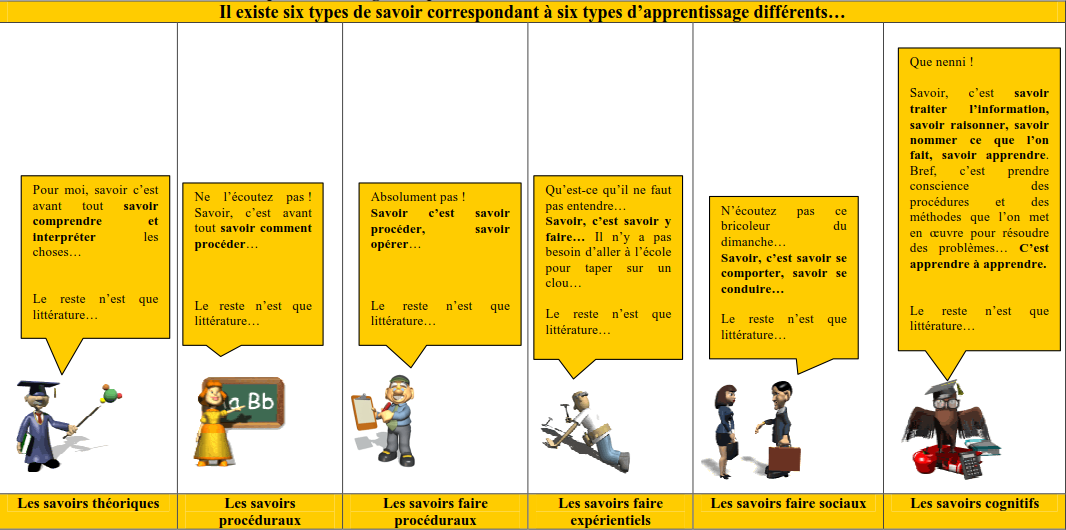 7 / 20
[Speaker Notes: Classification Le boterf: savoirs théoriques, procédureaux, savoir-faire procéduraux, savoirs-faire expérentiels, savoirs-faire sociaux, savoirs cognitifs (métacognition)
Classification cognitivisme: Déclaratif, Procédural, Conditionnel]
LE NIVEAU DE PERFORMANCE ATTENDU ? DEFINIR LES OBJECTIFS D’APPRENTISSAGE
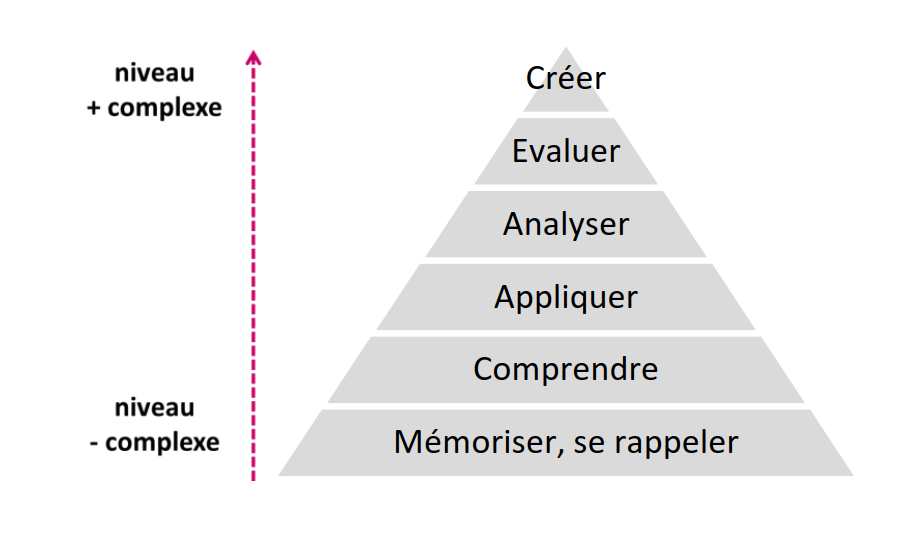 8 / 20
[Speaker Notes: Taxonomie de Bloom adaptée par Krathwohl (2002). Voir handout « Taxonomies »]
Mise en situation
9 / 20
[Speaker Notes: A partir du tableau « stratégie pédagogique », initier la conception d’un Atelier (travail par binôme ou trinôme).
Identification du besoin et formulation de l’objectif de formation
Définition des objectifs d’apprentissage
Identification des savoirs et concepts associés
Choix des activités et séquencement
Développement d’une activité 
Développement du support d’animation
Développement du guide du formateur]
EVOLUTION DES COURANTS PEDAGOGIQUES
Béhavioriste Pavlov/Skinner
Cognitiviste Tardif
Constructiviste Piaget
Traditionnel
Centré sur le processus d’apprentissage
Centré sur le traitement conscient de l’information
Le maître possède le savoir et le transmet
Centré sur la progression et le conditionnement
L’élève est soumis à des stimuli et adopte un comportement
L’élève passif mémorise le savoir externe
L’apprenant est actif pour l’organiser et la réutiliser
L’apprenant est créateur de ses connaissances
10 / 20
[Speaker Notes: Voir vidéo en lien: https://youtu.be/Cs-xsvvtEZA]
LES DEMARCHES PEDAGOGIQUES
Dialectique
Inductive
Déductive
Mettre des connaissances en contradiction pour mieux identifier chacune d’elles
propose des cas particuliers pour ressortir le principe général ou le mode de fonctionnement.
présenter un principe général puis proposer des exercices d’application.
11 / 20
[Speaker Notes: Déductive: behaviorisme
Inductive: Constructivisme
Dialectique: socio-constructivisme]
METHODES PEDAGOGIQUES
C’est la méthode la plus traditionnelle qui utilise la technique de l’exposé.
EXPOSITIVE
DEMONSTRATIVE
Le formateur montre comment faire, explique les étapes et le pourquoi des gestes
INTERROGATIVE
Elle consiste à utiliser des techniques d’animation en questionnant l’apprenant pour guider sa réflexion et l’amener à trouver des solutions
ANALOGIQUE
Remplacer une idée ou un concept complexe et inconnu par un fait connu et simple qui l’illustre…
DECOUVERTE
Apprendre par des « essais et erreurs » en petits groupes, mobiliser les expériences personnelles des apprenants pour apprécier une situation et résoudre un problème posé.
12 / 20
[Speaker Notes: Affirmative (passive): Information- Cognitif/ Gestes-Savoirs faire

Expositive: utiliser un support audiovisuel, peut prévoir des moments de questions
Démonstrative: Montrer le comment et expliquer le pourquoi
Interrogative (participative): découle de la très ancienne maïeutique (accouchement des esprits) de Socrate. L’élève peut avoir l’impression de découvrir quelque chose et en retirer une certaine satisfaction, mais c’est toujours le maître qui conduit la réflexion.

Active/ learning by doing: Les méthodes actives sont centrées sur l’apprenant, considérant qu’il est l’acteur principal de son apprentissage. Elles prennent donc en compte sa motivation, ses besoins, ses attentes, et lui proposent des techniques à travers lesquelles il est amené à produire, à créer, à chercher.

Analogique: permet de poser un contexte familier aux apprenants à partir duquel ils peuvent poser des questions.... Elle permet de rendre l’insolite familier... 
Découverte: Recherche, expériences, résolution de problèmes… en s’appuyant sur ses expériences personnelles.]
LES TECHNIQUES ?
Aucune limite pour un formateur créatif
13 / 20
LES SUPPORTS ?
14 / 20
L’ORGANISATION/CONDITIONS D’APPRENTISSAGE ?
15 / 20
LE TYPE D’EVALUATION ?
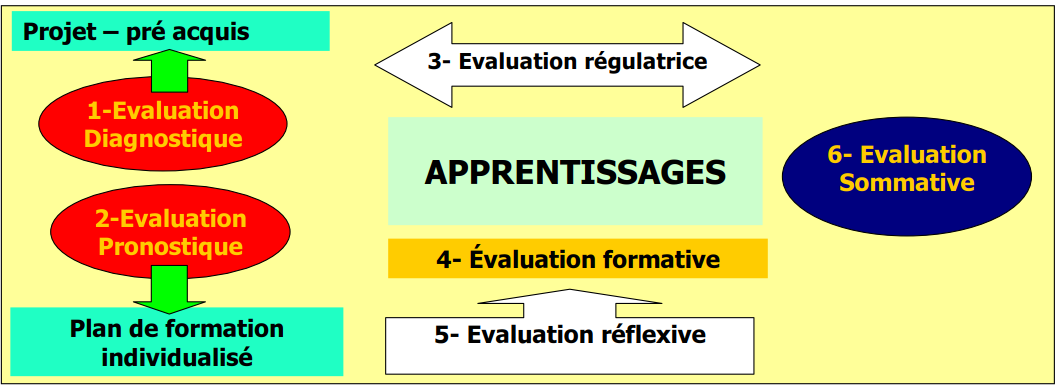 16 / 20
[Speaker Notes: Pour juger de la progression et de l’atteinte des objectifs
1- Evaluation diagnostique : Elle permet de faire un état des lieux pour savoir ce qu’il convient de faire. Elle permet d’évaluer la distance qui 
sépare l’apprenant des objectifs qu’ils désirent atteindre. 
2- Evaluation pronostique : en fonction du diagnostique établit, elle permet d’établir le plan de formation adapté aux besoins de l’apprenant. 
3- Evaluation régulatrice : elle permet au formateur de savoir où en sont les apprenants afin d’ajuster ses interventions. Est-ce trop rapide ?, 
trop lent ?, trop théorique ?, trop pratico-pratique ?, les apprentissages répondent-ils aux attentes des apprenants ?, etc. C’est une sorte d’état 
des lieux des interventions qui permet au formateur de réguler son intervention, de la réajuster. 
4- Evaluation formative : elle permet aux apprenants de savoir où ils en sont et de réguler leurs efforts. Elle leur permet de se situer par rapport 
au groupe et aux exigences de la formation… Elle permet également au formateur de jauger le niveau de la classe. 
5- Evaluation réflexive : elle permet à l’apprenant de prendre du recul par rapport à ses apprentissages. Elle permet à l’apprenant de prendre 
conscience des processus d’apprentissage qu’elle met en œuvre, de sa façon d’organiser son travail, de gérer son effort, etc. L’attitude du 
formateur doit inviter à cette prise de conscience en l’invitant à expliciter ses démarches… 
6- Evaluation sommative : elle permet d’évaluer les acquis et les compétences des apprenants. C’est l’évaluation sanction, bref l’examen.]
EN RESUME :
Pour atteindre mes objectifs comme formateur, je dois aménager les conditions de la réussite de l’apprentissage :
je dois impliquer l’apprenant en jouant sur différentes dimensions (cognitive et affective),
je dois mettre en œuvre une progression pédagogique adaptée (différentes tâches pour réaliser l’objectif et un obstacle par tâche),
je dois tenir compte du niveau d’exigence de l’objectif (voir la pyramide de BLOOM), je mets en place une méthode pédagogique appropriée et j’organise les conditions matérielles nécessaires à la mise en œuvre des différentes tâches proposées (le temps, l’espace, mon rôle (médiation).
17 / 20
EN RESUME : ORGANISATION DE LA FORMATION
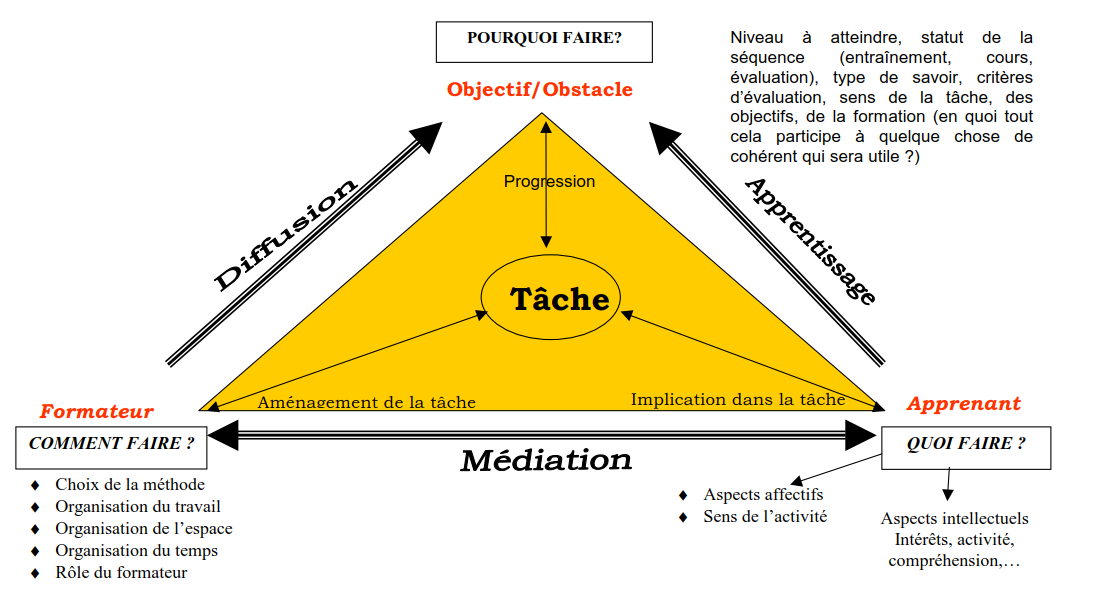 18 / 20
[Speaker Notes: Pour atteindre mes objectifs (voir la définition d’un objectif), je dois aménager les conditions de la réussite de l’apprentissage. Je dois 
impliquer l’apprenant en jouant sur différentes dimensions (cognitive et affective : voir la pyramide de Maslow), je dois mettre en œuvre une 
progression pédagogique adaptée (différentes tâches pour réaliser mon objectif et un obstacle par tâche), je dois tenir compte du niveau d’exigence 
de l’objectif (voir la pyramide de BLOOM), je mets en place une méthode pédagogique appropriée et j’organise les conditions matérielles
nécessaires à la mise en œuvre des différentes tâches proposées (le temps, l’espace, mon rôle (médiation).]
QUESTIONS ?
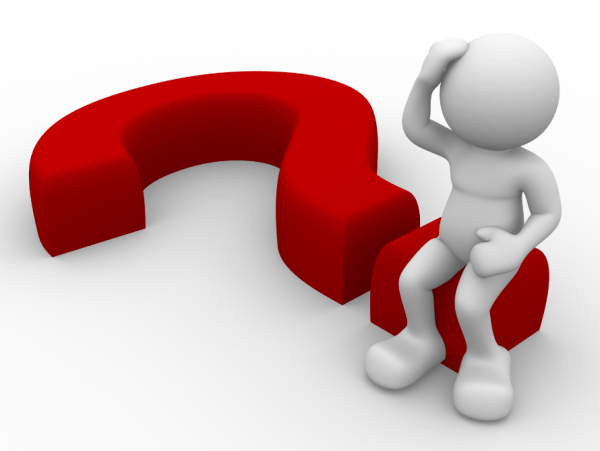 19 / 20
[Speaker Notes: Demandez s'il y a des questions.]
MERCI !
20 / 20